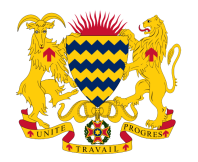 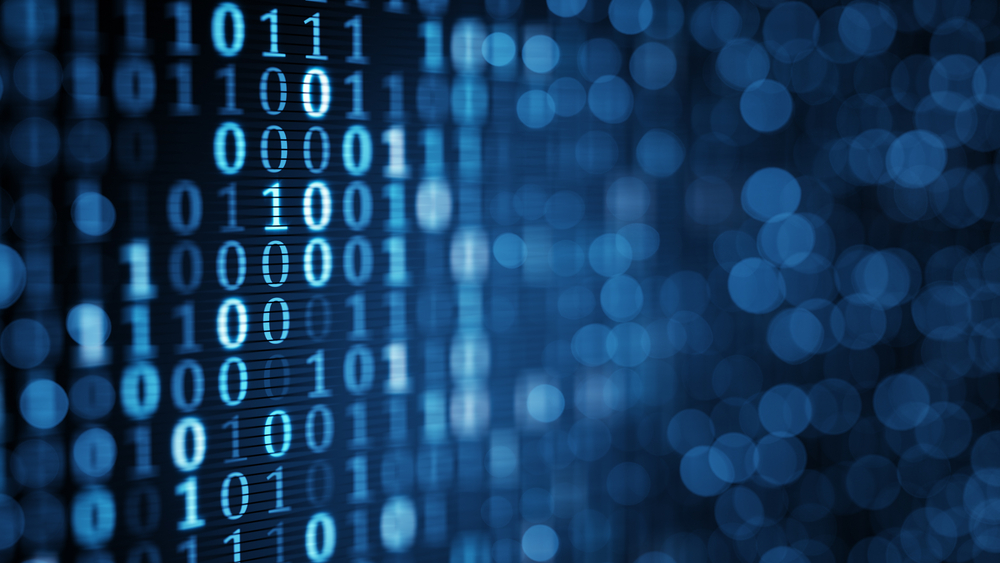 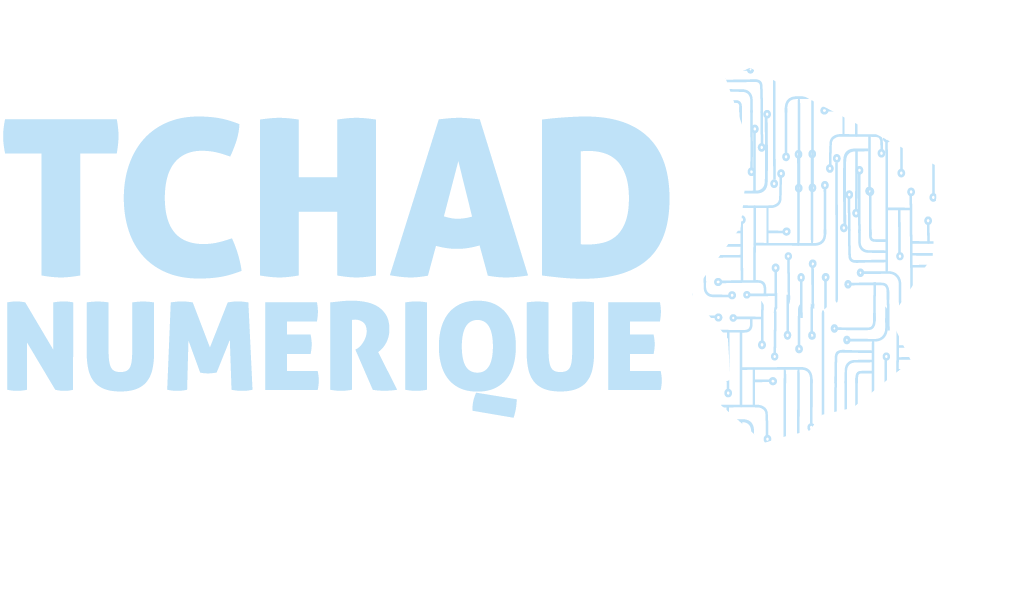 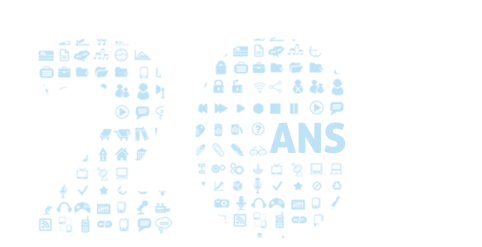 APRES LA RESTRUCTURATION 
DES SECTEURS DES POSTES ET DES TELECOMMUNICATIONS
Bilan & Défis et Perspectives







MINISTÈRE DES POSTES, DES NOUVELLES TECHNOLOGIES DE L’INFORMATION ET DE LA COMMUNICATION
TIC, LEVIER DU BIEN-ETRE AU TRAVAILAttributions du Ministère de la Fonction Publique
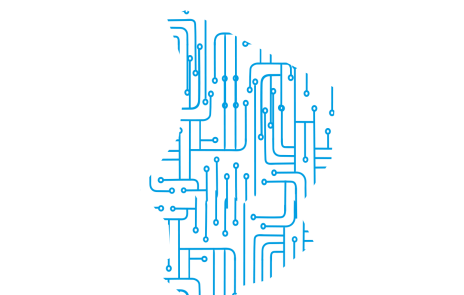 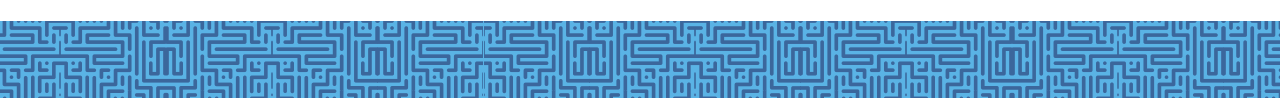 Plan de la présentation
       Introduction
Définition des concepts
Brève présentation du MFPDS
impacts/apports des tic sur les activités du MFPDS
Perspectives de développement des TIC au MFPDS
      conclusion
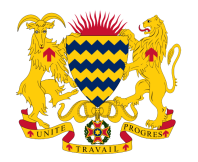 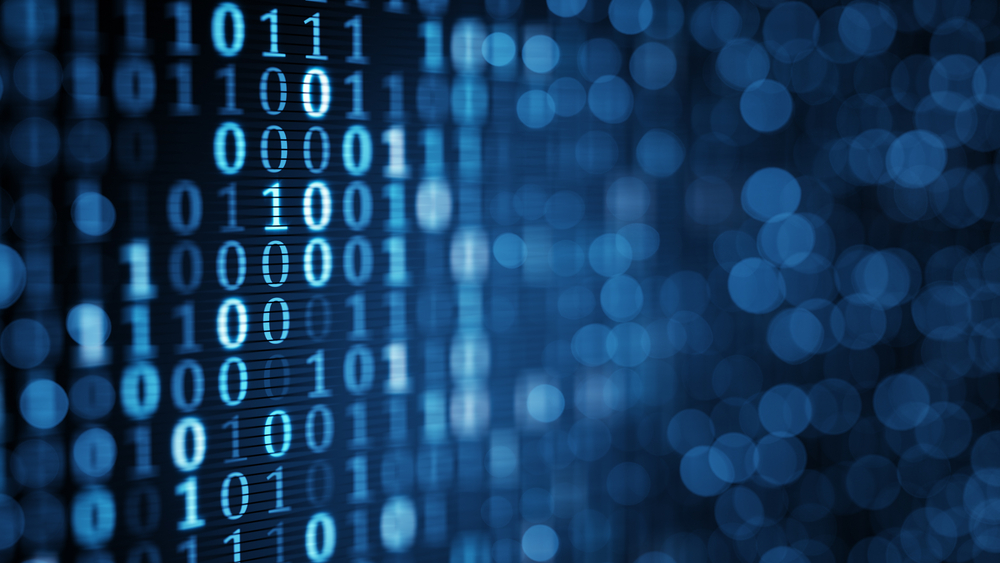 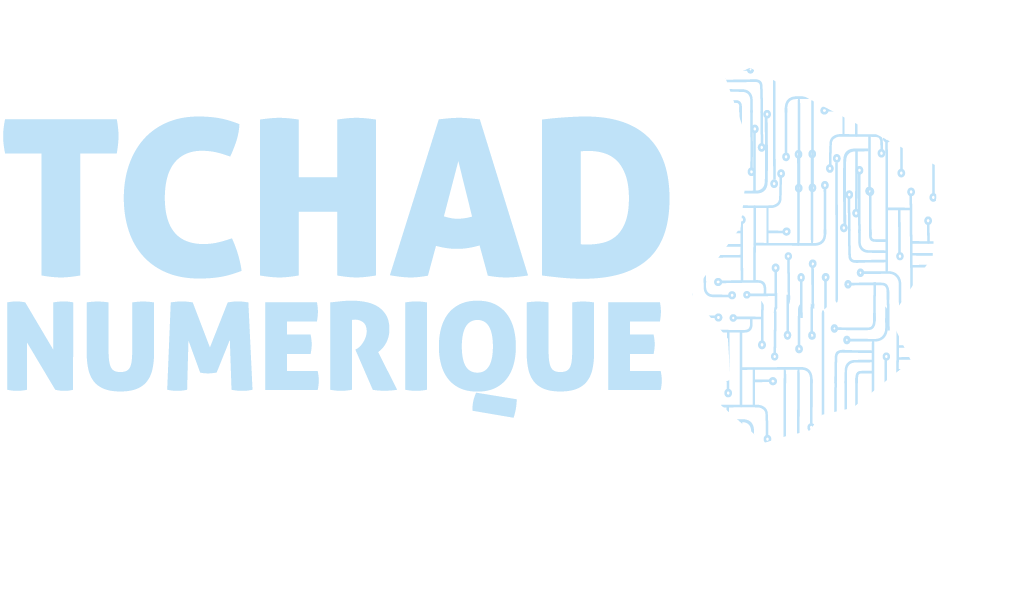 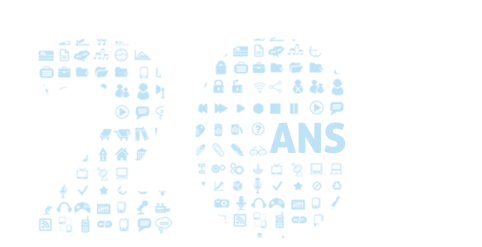 APRES LA RESTRUCTURATION 
DES SECTEURS DES POSTES ET DES TELECOMMUNICATIONS
Bilan & Défis et Perspectives







MINISTÈRE DES POSTES, DES NOUVELLES TECHNOLOGIES DE L’INFORMATION ET DE LA COMMUNICATION
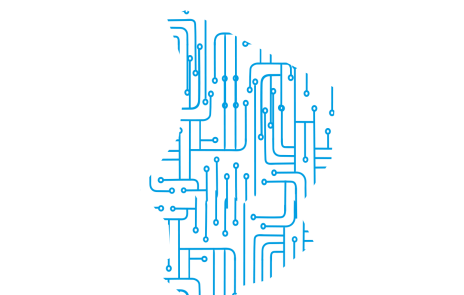 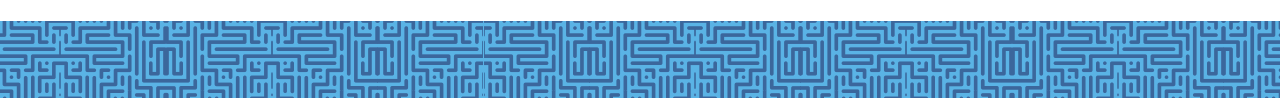 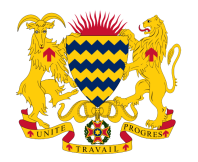 INTRODUCTION

Les Nouvelles Technologies de l’Information et de la Communication (NTICS) ont bouleversé notre vie quotidienne. Les TICS permettent de produire, transformer ou échanger de l’information en quantité importante en temps réel ou dans des délais très courts. Au sein de l’organisation, les TICS facilitent, voire rendent possibles de pratiques professionnelles. Il s’agit le plus souvent de renforcer la flexibilité, d’augmenter la productivité, d’améliorer la valeur produite, ou encore de développer la capacité d’innovation.
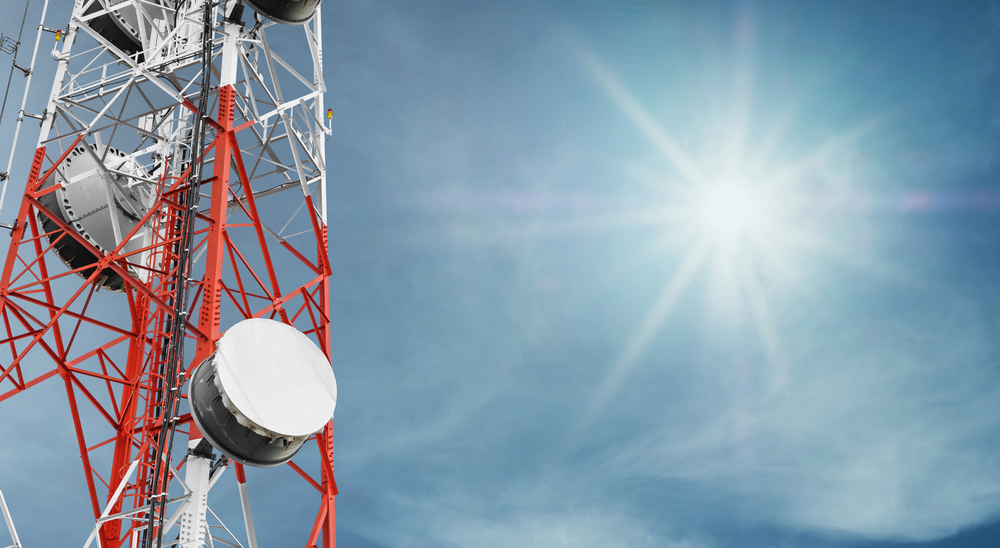 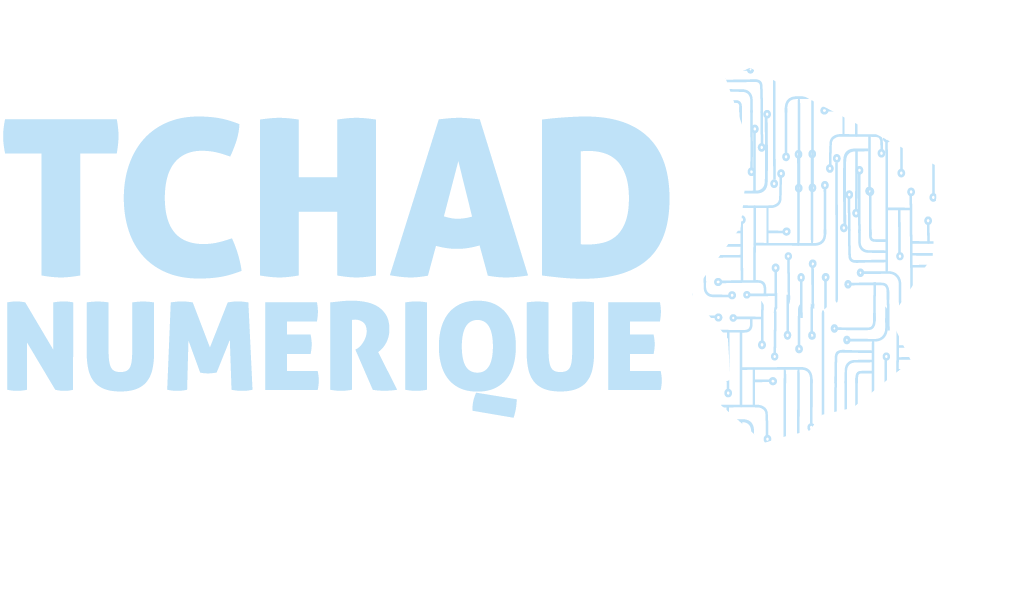 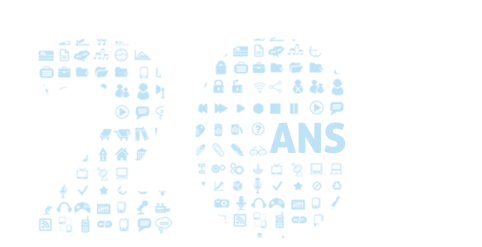 APRES LA RESTRUCTURATION 
DES SECTEURS DES POSTES ET DES TELECOMMUNICATIONS
Bilan & Défis et Perspectives







MINISTÈRE DES POSTES, DES NOUVELLES TECHNOLOGIES DE L’INFORMATION ET DE LA COMMUNICATION
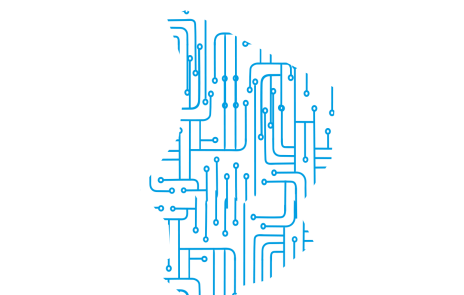 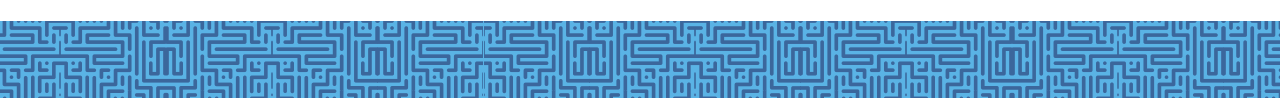 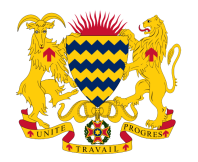 DEFINITION DES CONCEPTS

Nous ne pouvons parler de NTIC  sans expliquer les concepts de TIC de levier et bien- être au travail/
. Concept de TIC sa définition sémantique reste floue. Par exemple, le terme technologie qui signifie « discours sur la technique » est utilisé à la place de « technique » qui serait à la fois plus simple et plus exact.
Par extension, elles désignent les notions de Technologies de l'Information et de la Communication (TIC) et de Nouvelles Technologies de l'Information et de la Communication (NTIC) regroupent les techniques utilisées dans le traitement et la transmission des informations, principalement de l'informatique, de l'Internet et des télécommunications.
;
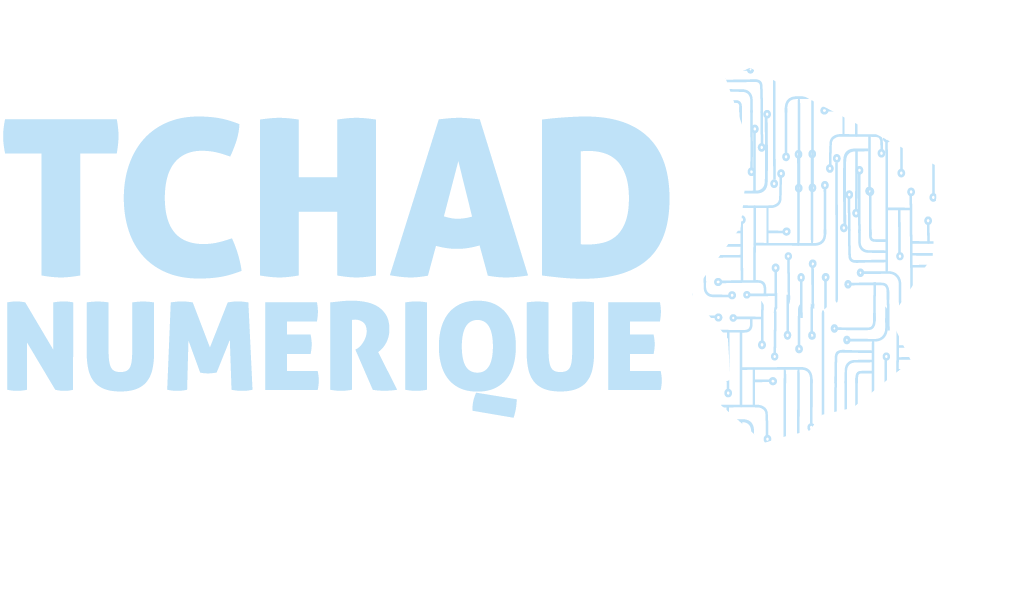 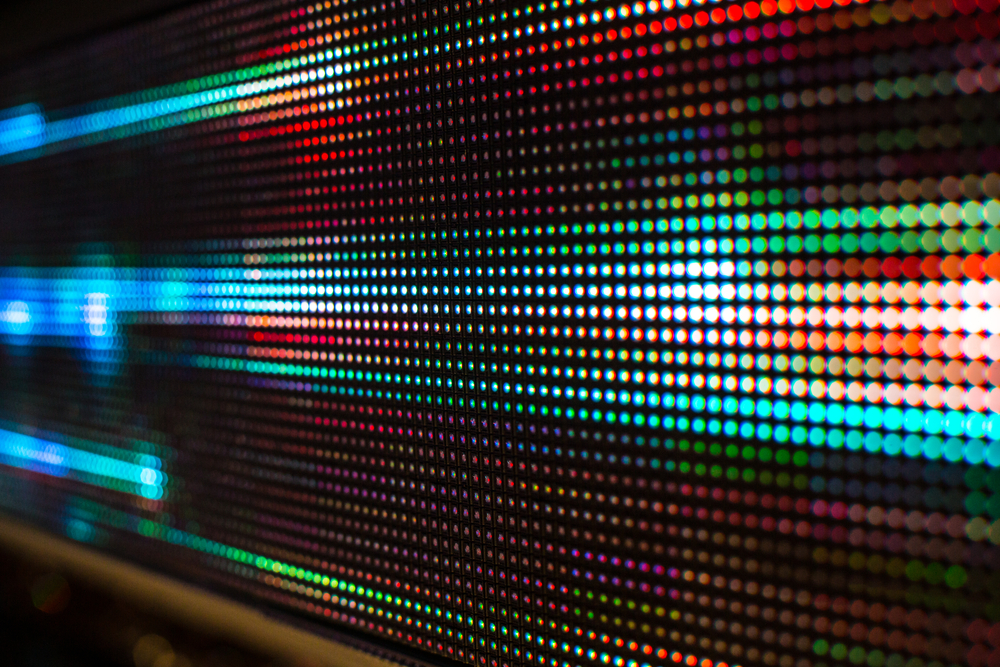 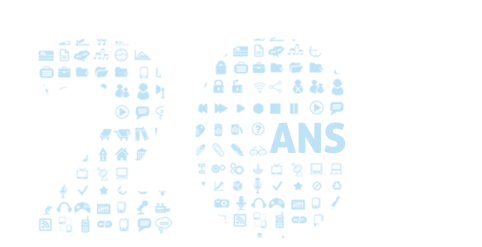 APRES LA RESTRUCTURATION 
DES SECTEURS DES POSTES ET DES TELECOMMUNICATIONS
Bilan & Défis et Perspectives







MINISTÈRE DES POSTES, DES NOUVELLES TECHNOLOGIES DE L’INFORMATION ET DE LA COMMUNICATION
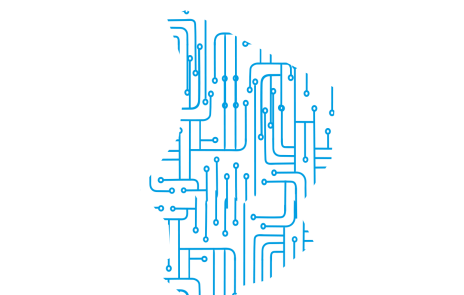 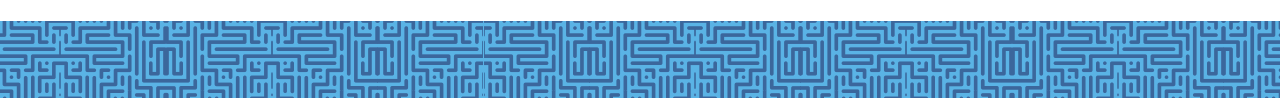 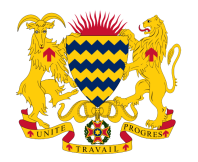 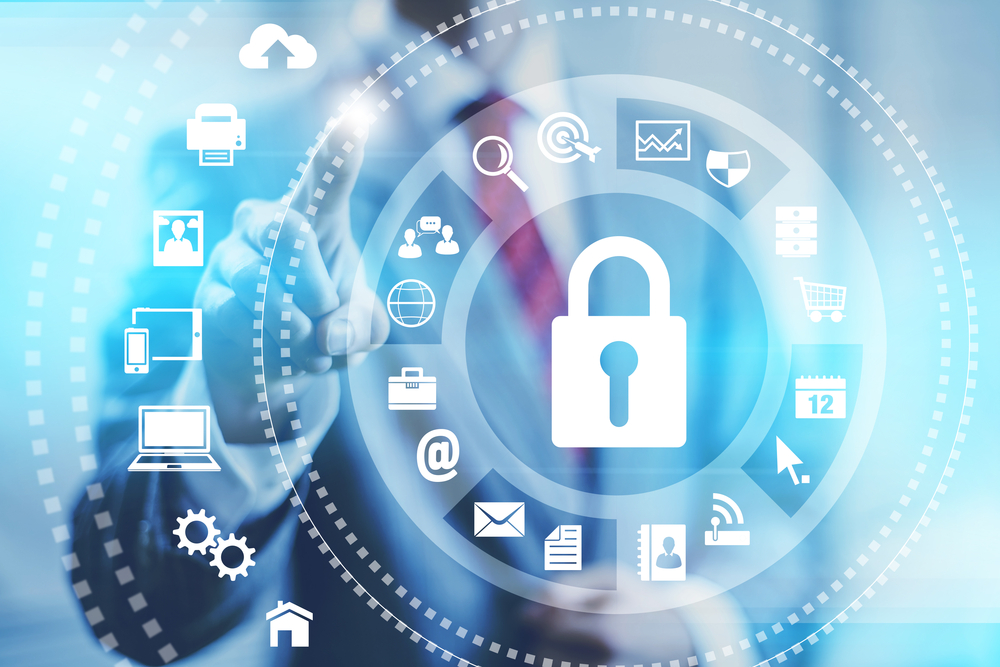 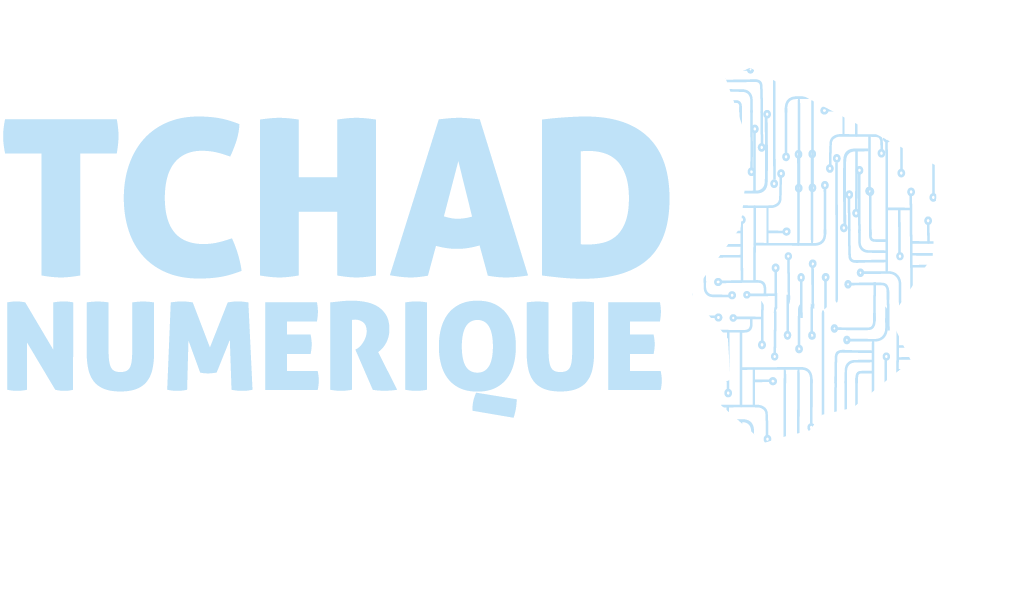 Levier : Selon le petit Robert , un levier se définit comme un moyen,  un instrument un appui
 par extension un levier peut se définir comme un facteur , un élément cardinal, un stimulus contribuant a l’atteinte de la performance, du bien être etc.
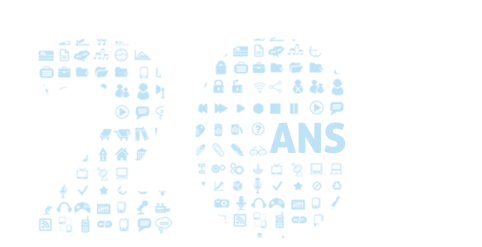 APRES LA RESTRUCTURATION 
DES SECTEURS DES POSTES ET DES TELECOMMUNICATIONS
Bilan & Défis et Perspectives







MINISTÈRE DES POSTES, DES NOUVELLES TECHNOLOGIES DE L’INFORMATION ET DE LA COMMUNICATION
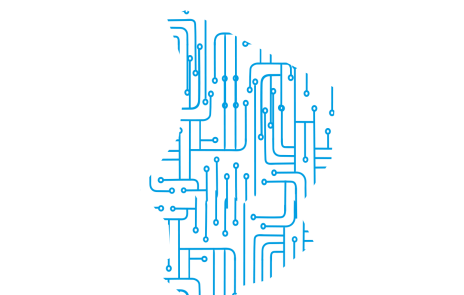 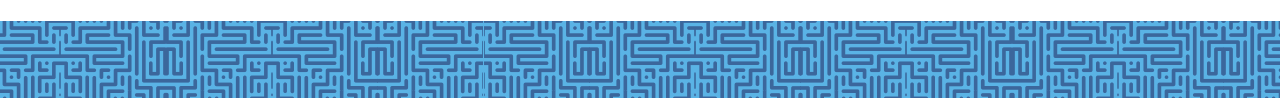 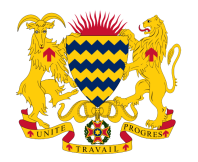 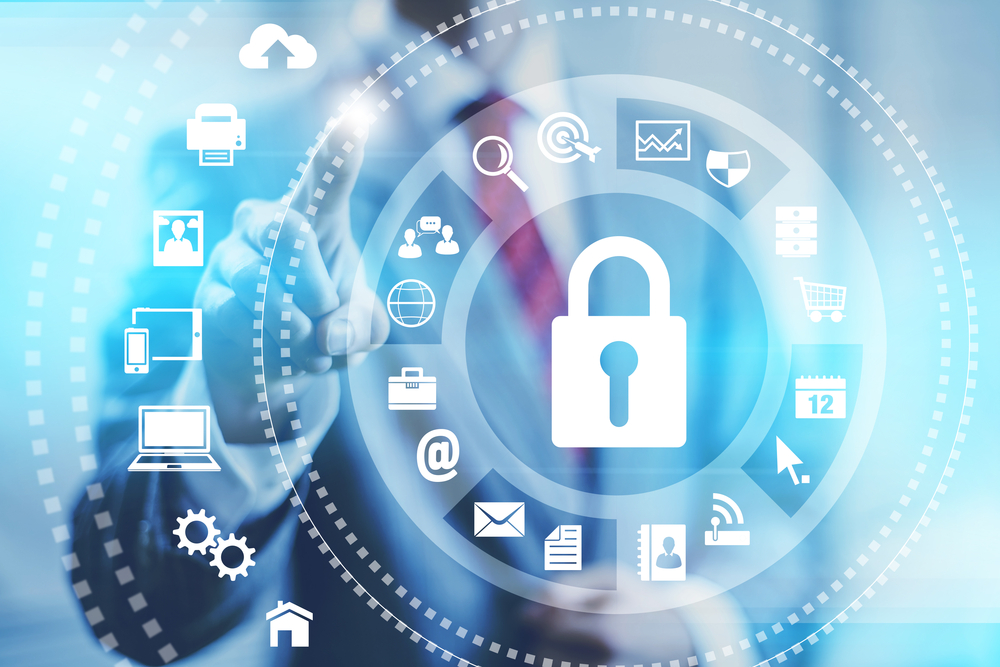 Bien-être au travail :
On entend par bien-être, l’ensemble des facteurs dont une personne a besoin pour jouir d’une bonne qualité de vie. Ces facteurs lui procurent de la satisfaction dans son travail. L’organisation Mondiale de la Santé considère le bien-être comme un état de d’esprit caractérisé par une harmonie satisfaisante entre d’un cote les aptitudes, les besoins et les aspirations des travailleurs et de l’autre les contraintes du milieu du travail.
C‘est un ressenti personnel (aspect psychologique, environnemental ,relationnel d’épanouissement, créativité sentiment d’être utile, de reconnaissance, d’autonomie d’innovation qualité de service etc. ) indépendamment d’aisance sociale ou gain découlant de l’activité.
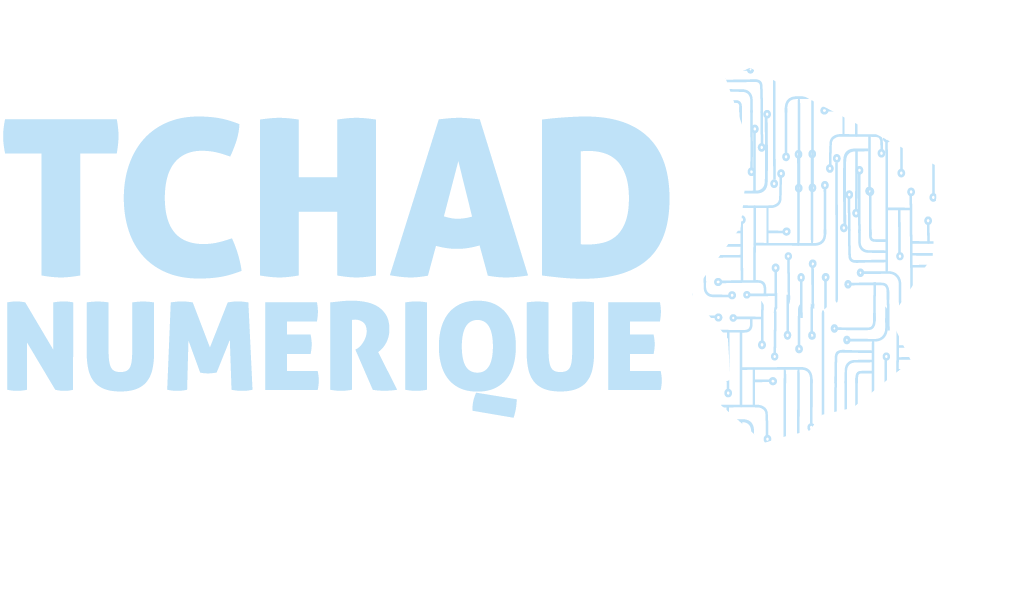 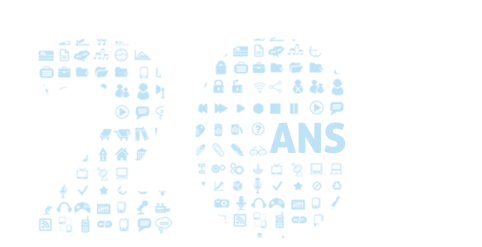 APRES LA RESTRUCTURATION 
DES SECTEURS DES POSTES ET DES TELECOMMUNICATIONS
Bilan & Défis et Perspectives







MINISTÈRE DES POSTES, DES NOUVELLES TECHNOLOGIES DE L’INFORMATION ET DE LA COMMUNICATION
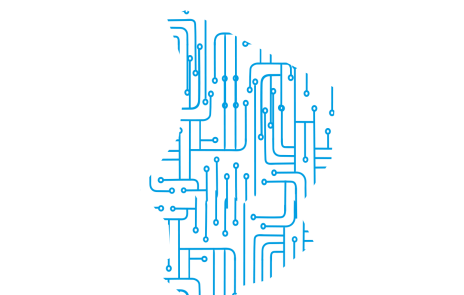 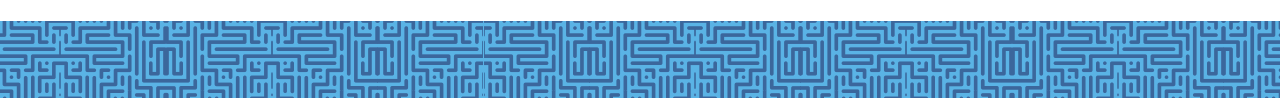 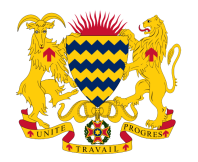 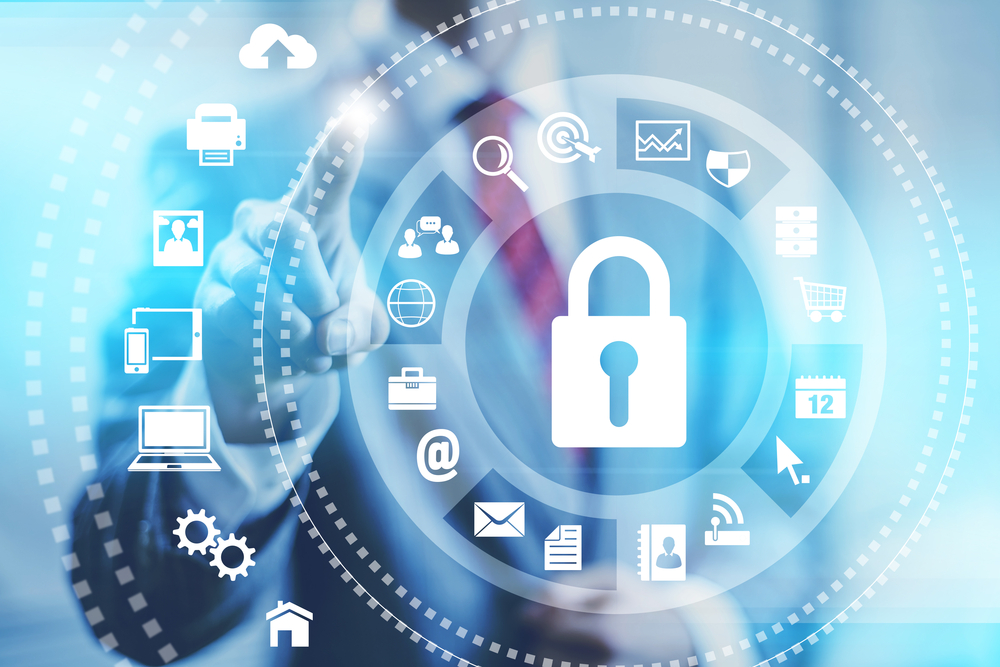 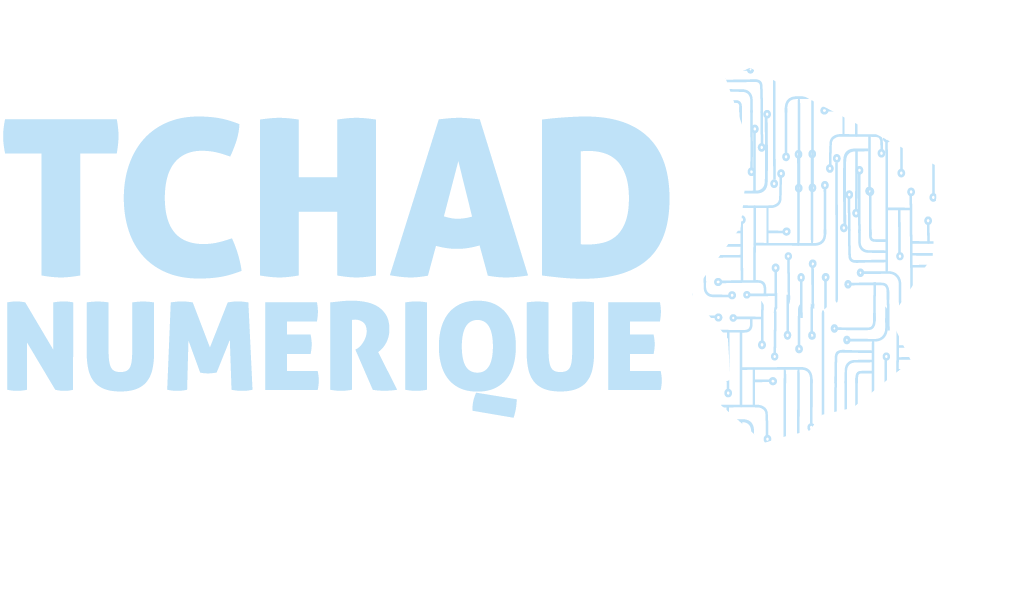 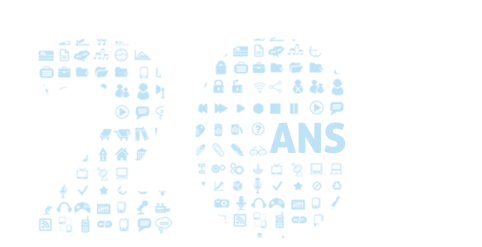 BREVE PRESENTATION DU MINISTERE DE LA FONCTION PUBLIQUE, DU TRAVAIL ET DU DIALOGUE SOCIAL
APRES LA RESTRUCTURATION 
DES SECTEURS DES POSTES ET DES TELECOMMUNICATIONS
Bilan & Défis et Perspectives







MINISTÈRE DES POSTES, DES NOUVELLES TECHNOLOGIES DE L’INFORMATION ET DE LA COMMUNICATION
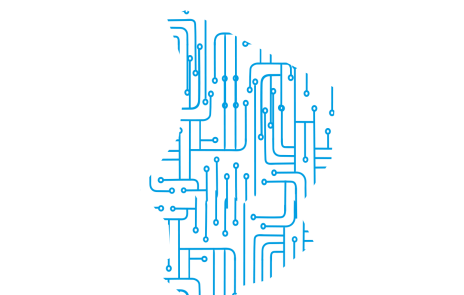 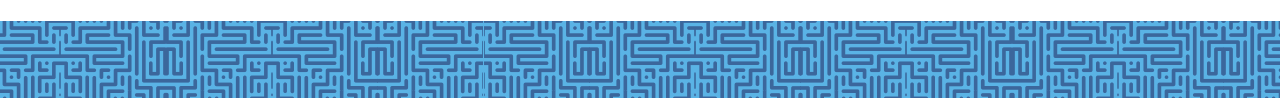 Le Ministère de la Fonction Publique du travail et de l’emploi est chargé de la conception, de la coordination, de la mise en œuvre et du suivi de la politique du gouvernement en matière de la fonction publique, de travail et de protection sociale, d’emploi et de modernisation de l’administration.

Il a la responsabilité des actions de recrutement des personnels civils des administrations de l’Etat en relation avec les autres départements. Le Ministère de la fonction Publique du travail et de l’emploi est chargé aussi de l’application des textes relatifs à la gestion des personnels de l’Etat, de la formation et du perfectionnement des personnels de l’Etat.  Il coordonne les activités de tous les services de gestion des personnels des administrations de l’Etat et met en œuvre la politique du gouvernement en matière de promotion sociale des travailleurs des secteurs publics et privés
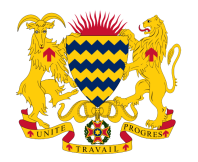 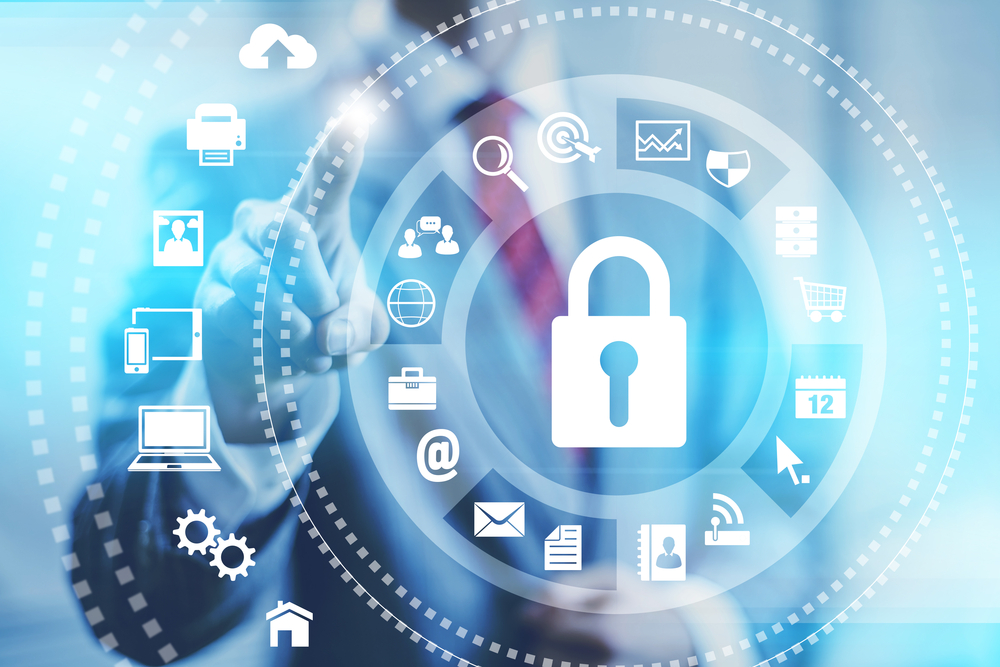 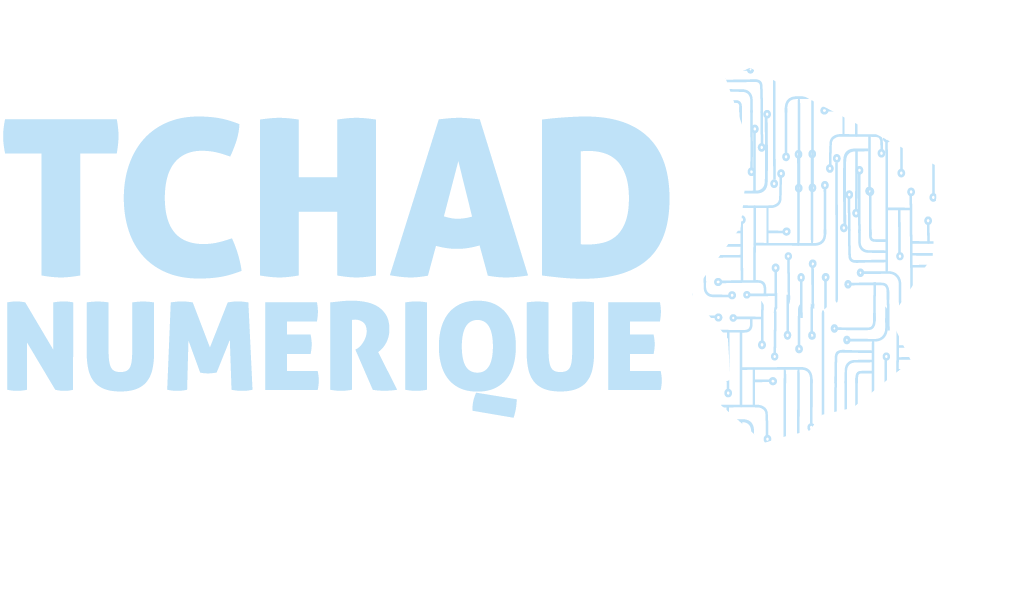 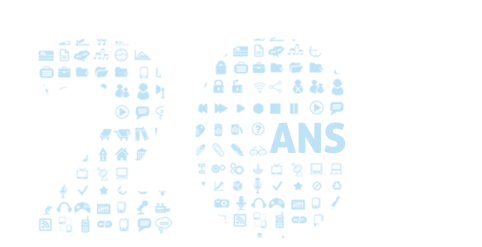 APRES LA RESTRUCTURATION 
DES SECTEURS DES POSTES ET DES TELECOMMUNICATIONS
Bilan & Défis et Perspectives







MINISTÈRE DES POSTES, DES NOUVELLES TECHNOLOGIES DE L’INFORMATION ET DE LA COMMUNICATION
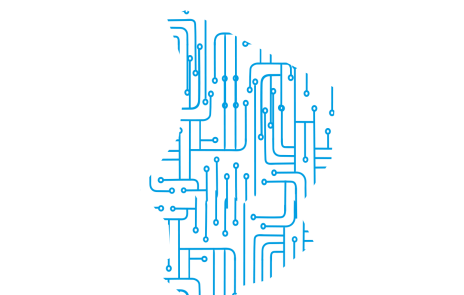 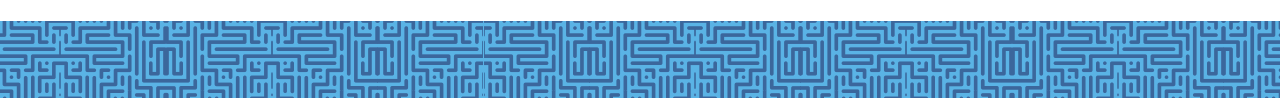 Il conçoit, élabore, interprète et révise des textes législatifs et réglementaires relatifs au travail et contrôle leur application. Il est chargé du contrôle, de l’animation et du suivi des cadres règlementaires en matière de négociation, de conciliation et d’arbitrage dans les conflits de travail.
Il conçoit, interprète et révise les textes législatifs et réglementaires relatifs à la protection des travailleurs salariés et de leurs familles.
Le MFPDS met en œuvre et contrôle l’application des normes en matière de sécurité sociale, de santé du travail et d’hygiène professionnelle. Il suit en relation avec le Ministère en charge des affaires Etrangères des rapports de l’Etat avec les organisations et associations internationales du travail.
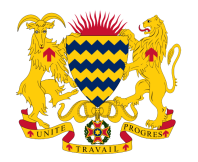 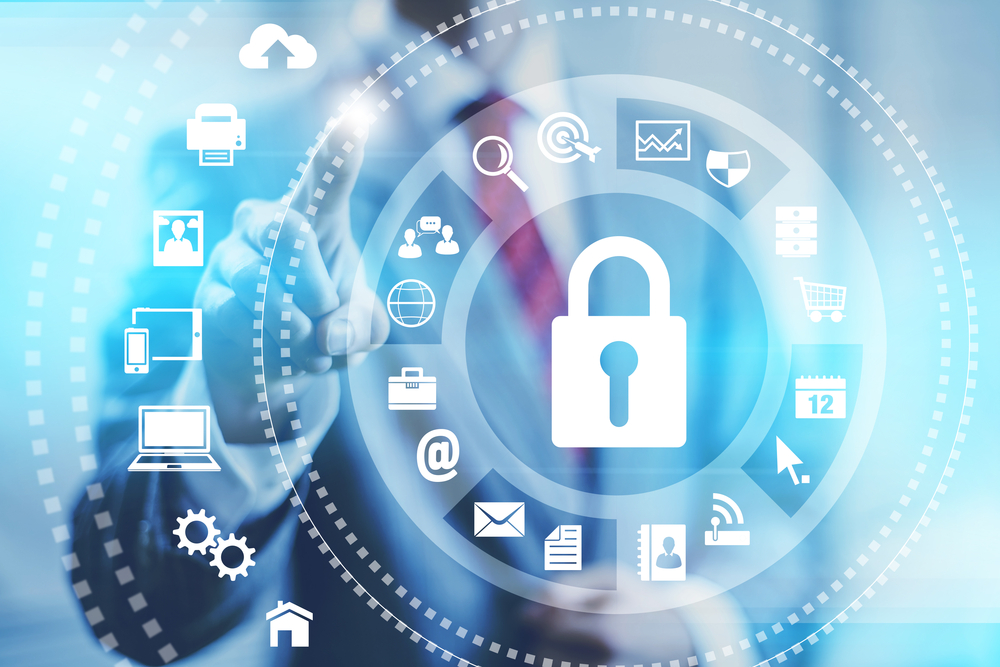 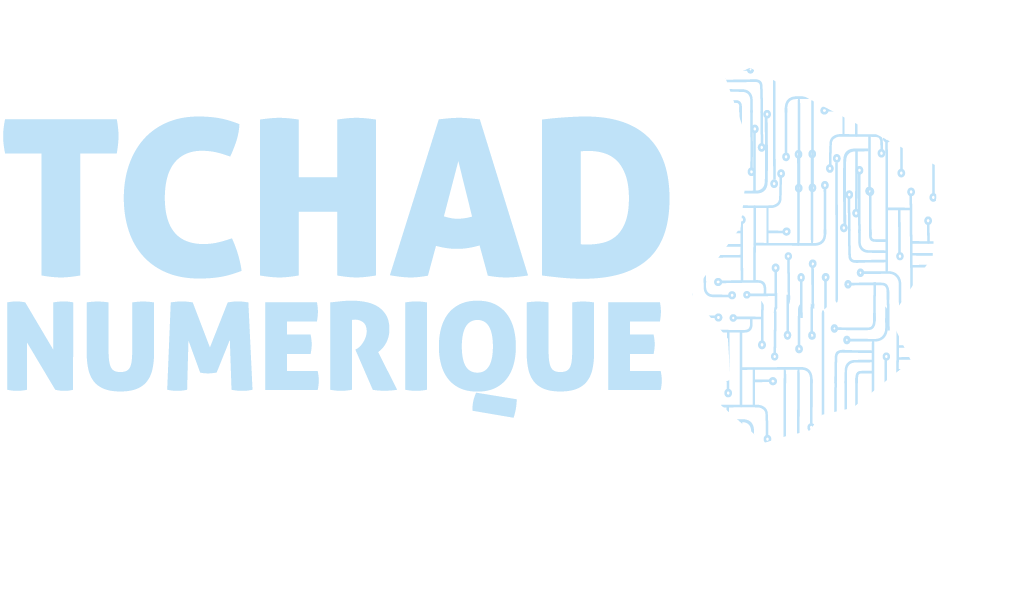 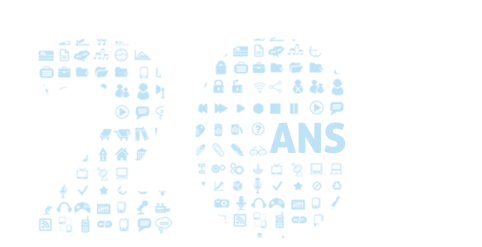 APRES LA RESTRUCTURATION 
DES SECTEURS DES POSTES ET DES TELECOMMUNICATIONS
Bilan & Défis et Perspectives







MINISTÈRE DES POSTES, DES NOUVELLES TECHNOLOGIES DE L’INFORMATION ET DE LA COMMUNICATION
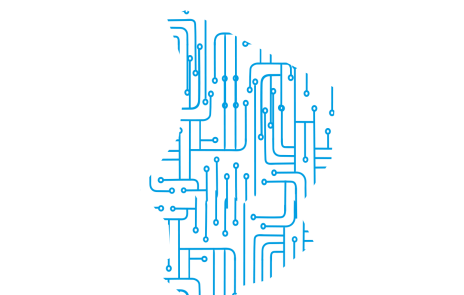 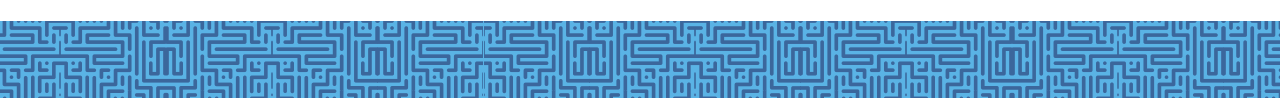 Il a la charge d’initier et d’organiser des concertations et des échanges avec les partenaires sociaux sur toutes les questions relatives aux problèmes de l’emploi, du travail et de la sécurité sociale en tant que de besoin. Il  Élabore, met en œuvre et suit la politique nationale en matière d’emploi et de lutte contre le chômage ; participe à l’élaboration, à la mise en œuvre et au suivi de la politique nationale en matière de formation professionnelle initiale et continue tant dans les secteurs publics que privés. 
Il organise et suit l’emploi dans le secteur informel, améliore l’information du public sur les opportunités du marché du travail ; établit et suit les cadres organiques par la conception d’un système de gestion prévisionnelle intégrée.
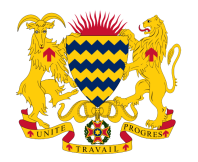 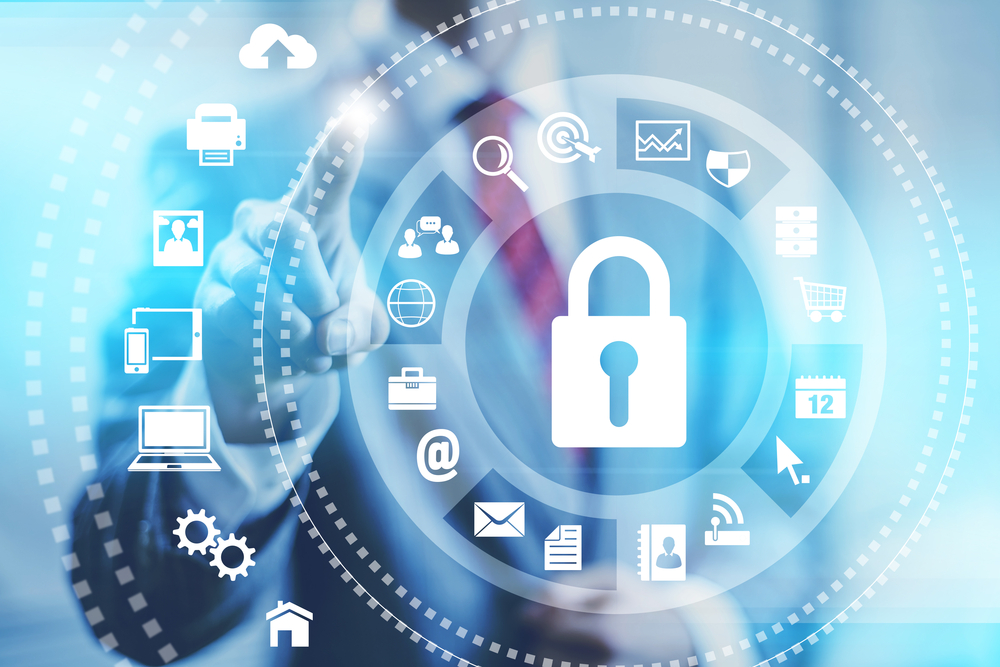 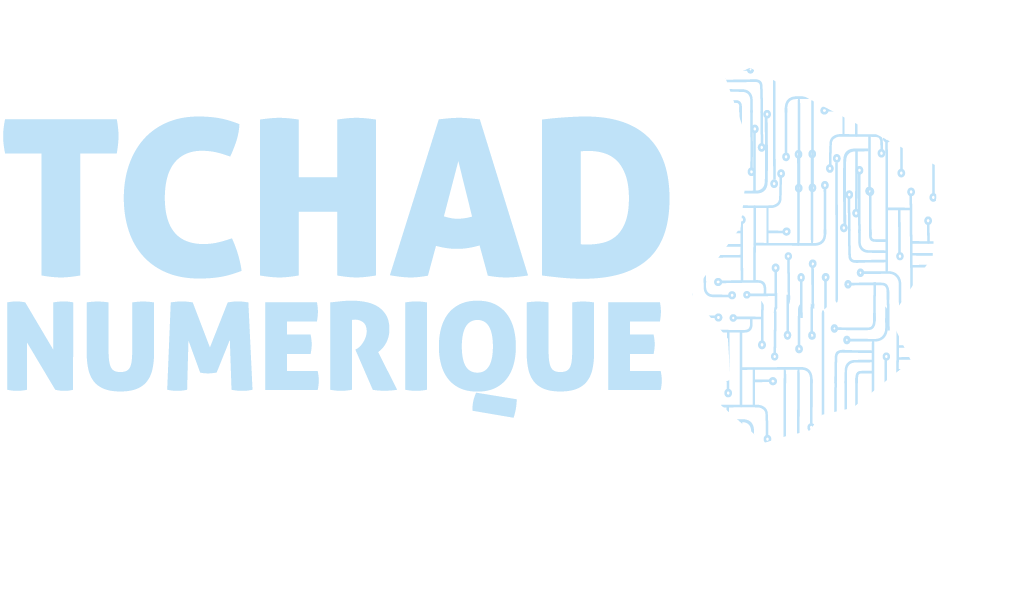 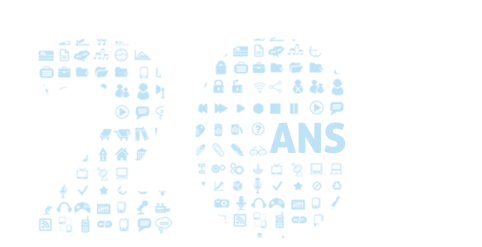 APRES LA RESTRUCTURATION 
DES SECTEURS DES POSTES ET DES TELECOMMUNICATIONS
Bilan & Défis et Perspectives







MINISTÈRE DES POSTES, DES NOUVELLES TECHNOLOGIES DE L’INFORMATION ET DE LA COMMUNICATION
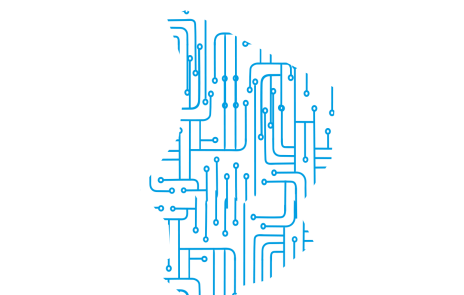 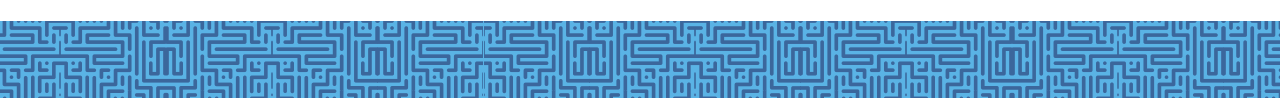 Il est habilité à faire la promotion de la  modernisation de l’administration de l’Etat notamment dans  les domaines structurels, organisationnels, procéduriers et instrumentaires.

Sur le plan des ressources humaines
Pour remplir efficacement ses missions, le ministère de la fonction publique dispose de deux catégories de personnels,
Les fonctionnaires qui relèvent du Statut Général de la Fonction Publique et des statuts de leurs corps.
Le personnel relevant du Code du Travail.
 
Sur le plan managérial
Le MFPEDS passe de la gestion axée sur les moyens vers la gestion axée sur les résultats. Le ministère fait également prévaloir la culture de l’excellence en mettant un accent particulier sur la qualité du service rendu au public. Le département met de plus en plus l’accent sur le renforcement
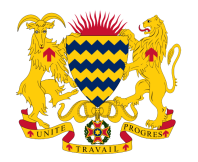 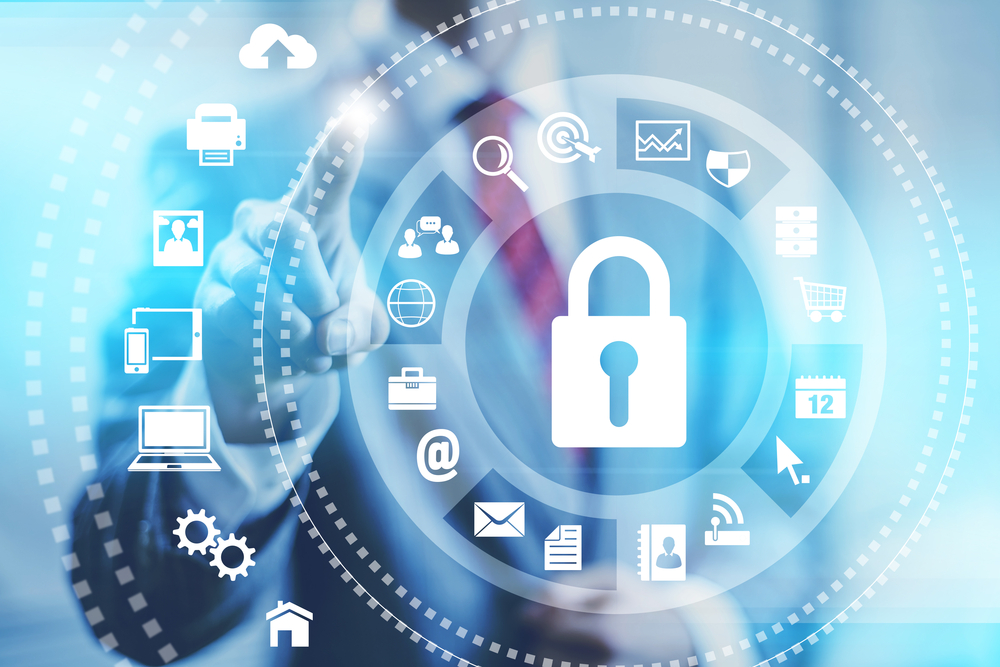 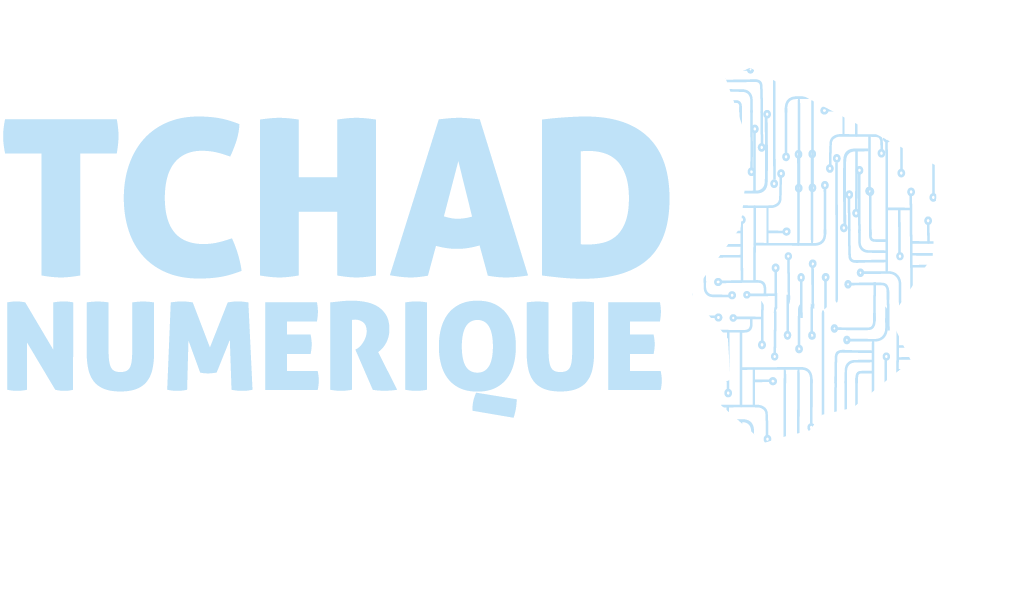 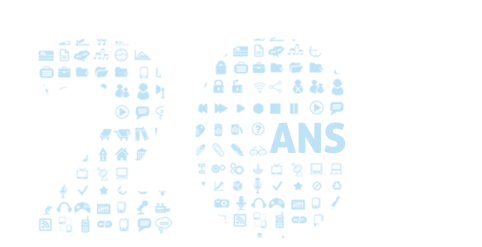 APRES LA RESTRUCTURATION 
DES SECTEURS DES POSTES ET DES TELECOMMUNICATIONS
Bilan & Défis et Perspectives







MINISTÈRE DES POSTES, DES NOUVELLES TECHNOLOGIES DE L’INFORMATION ET DE LA COMMUNICATION
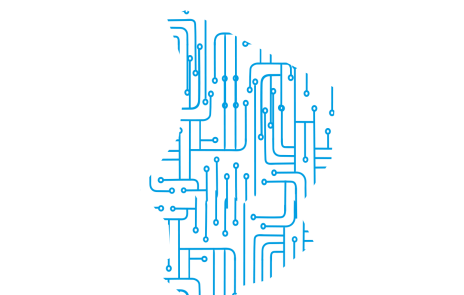 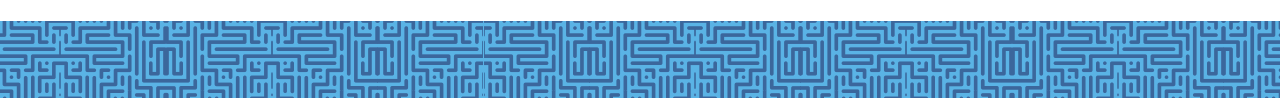 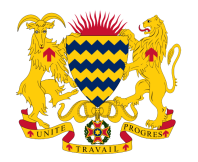 .
Sur le plan technologique

En vue de permettre une visibilité de ses procédures, le MFPEDS a intégré les TIC.  Avec la mise en place du SIGASPE (système Intégré de gestion administrative et Salariale des personnels  de l’Etat), le ministère améliore la célérité et la traçabilité dans le traitement des dossiers. Ce système informatique permet l’allègement des procédures ainsi que le traitement des dossiers des carrières.
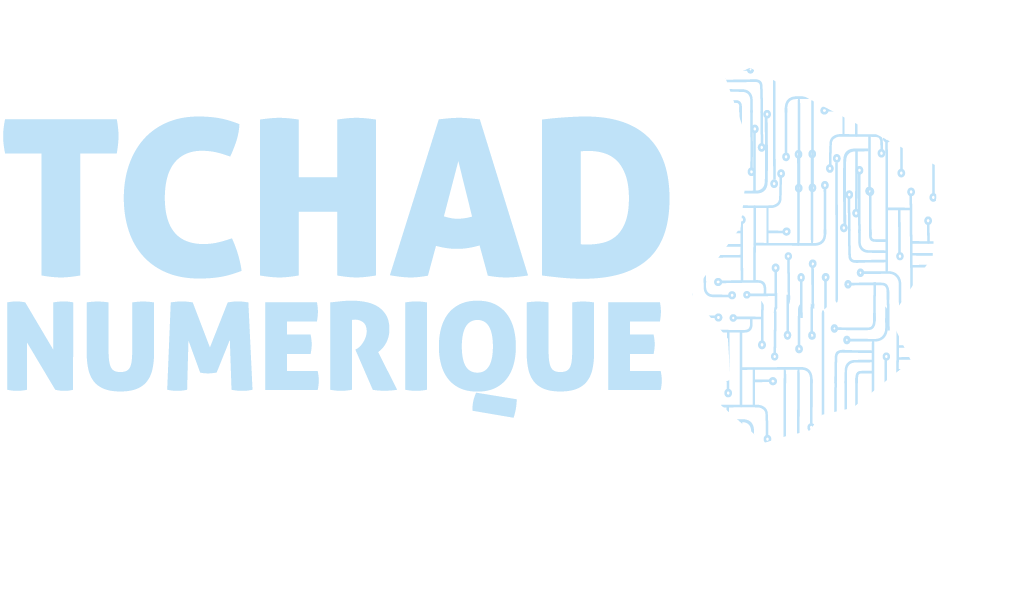 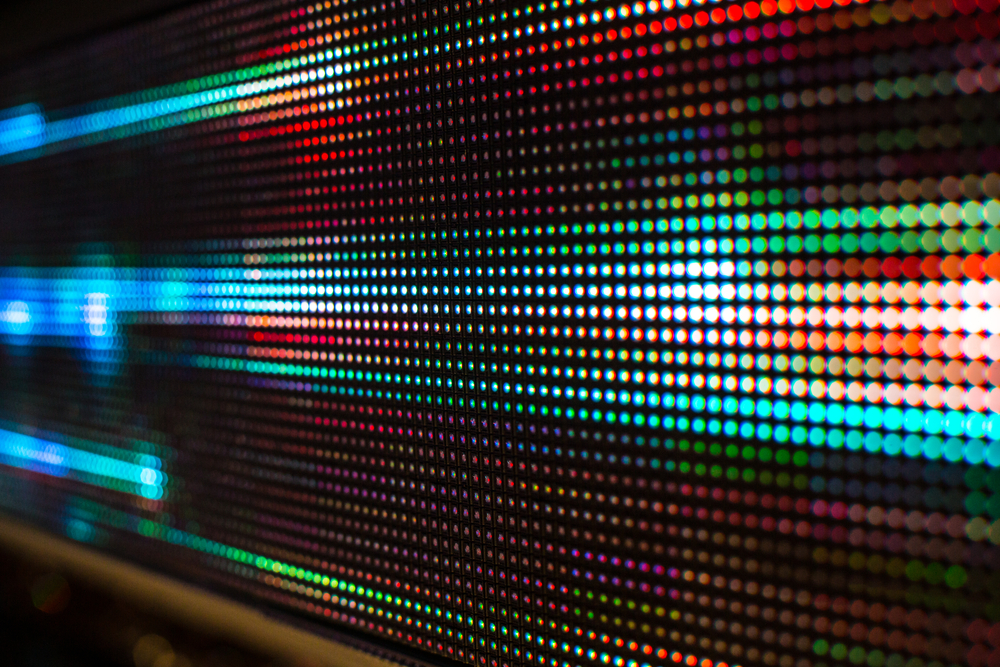 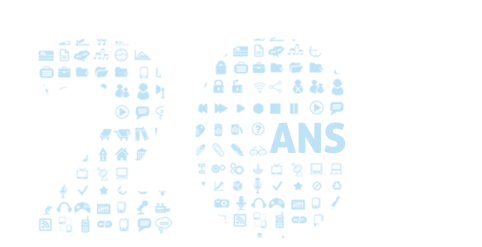 APRES LA RESTRUCTURATION 
DES SECTEURS DES POSTES ET DES TELECOMMUNICATIONS
Bilan & Défis et Perspectives







MINISTÈRE DES POSTES, DES NOUVELLES TECHNOLOGIES DE L’INFORMATION ET DE LA COMMUNICATION
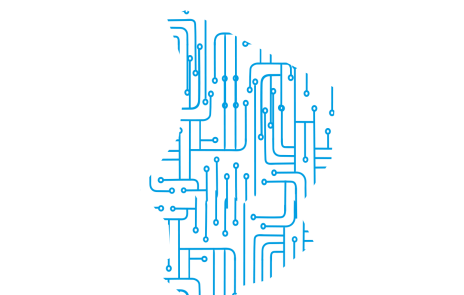 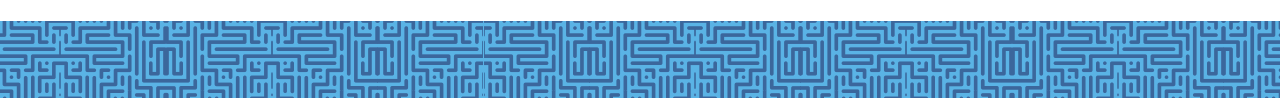 Impacts/apports
Célérité dans le traitement des dossiers;
Traçabilité des dossiers  
Positionnement rapide des salaires­ (le salaire est disposé au même moment pour tous les agents de l’Etat)
Alerte de tous les services des visas à l’enclenchement d’un projet d’acte de gestion
Allègement des taches des agents (un seul clic suffit a renseigner les usagers)
 Envoie et réception des courriels et autres documents des partenaires techniques et financiers du Tchad(BIT CRADAT etc.)
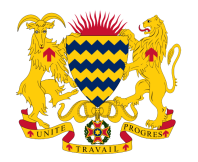 .
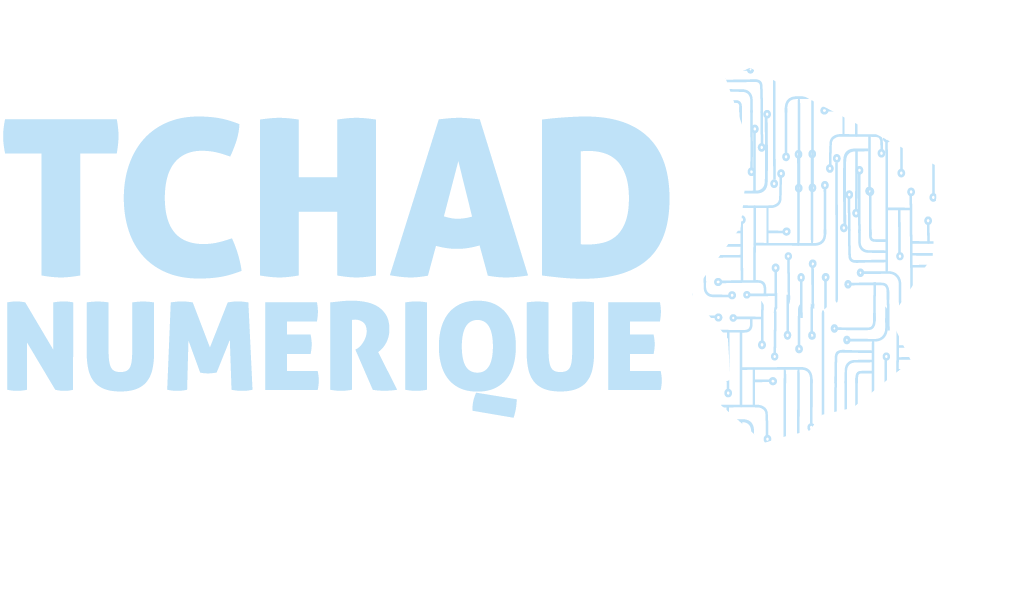 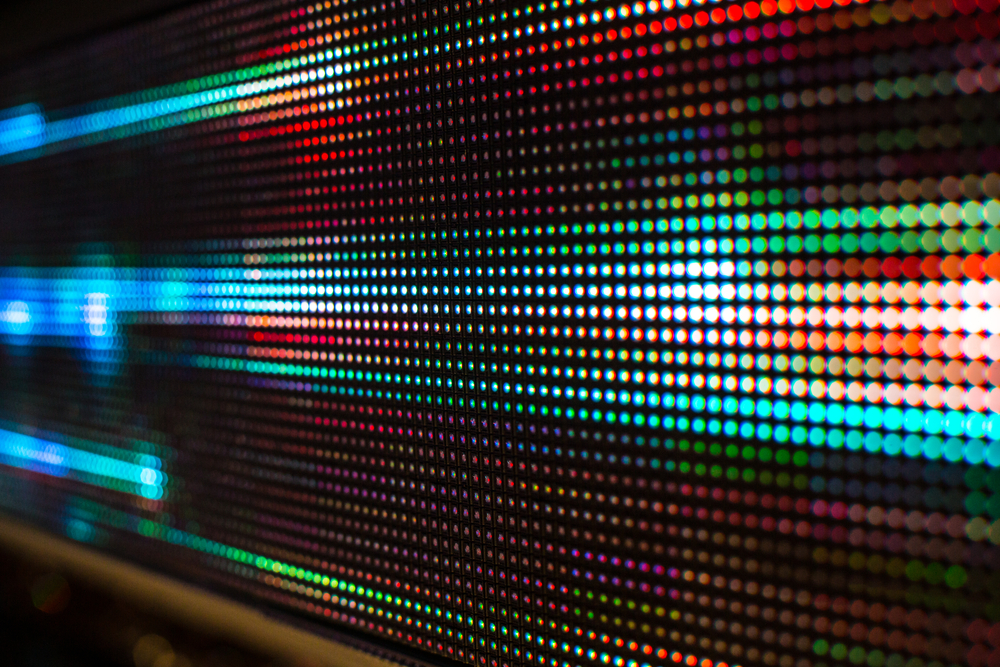 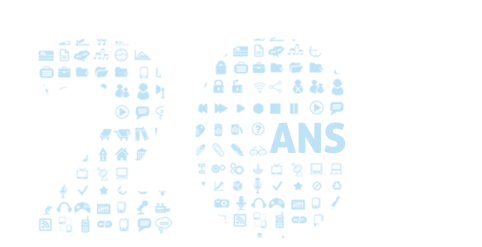 APRES LA RESTRUCTURATION 
DES SECTEURS DES POSTES ET DES TELECOMMUNICATIONS
Bilan & Défis et Perspectives







MINISTÈRE DES POSTES, DES NOUVELLES TECHNOLOGIES DE L’INFORMATION ET DE LA COMMUNICATION
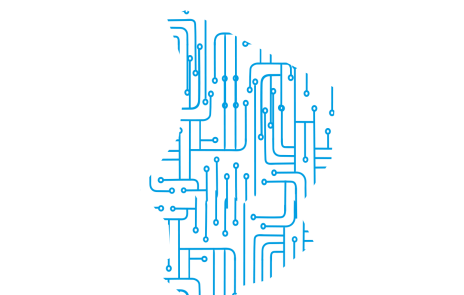 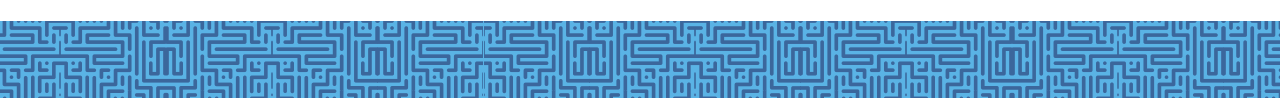 Les acteurs suivants interviennent pleinement dans l’utilisation du système   SIGASPE :
le signataire des actes (MFPT) ;
les acteurs de visa ; 
les validateurs ; 
les gestionnaires des ressources humaines ;
les contrôleurs financiers ; 
les administrateurs de crédits ;  les ordonnateurs ; 
les comptables ; 
les agents de l’opposition au salaire ; 
les interfaces inter applicatifs. L’application est disponible 24 heures sur 24 sauf en période de maintenance et est accessible dans toutes les  structures interconnectées aux réseaux reliant les différents structures (la Fonction Publique, la Solde, la CESRAP et les ministères sectoriels).
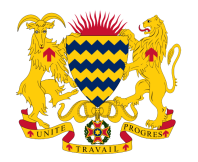 .
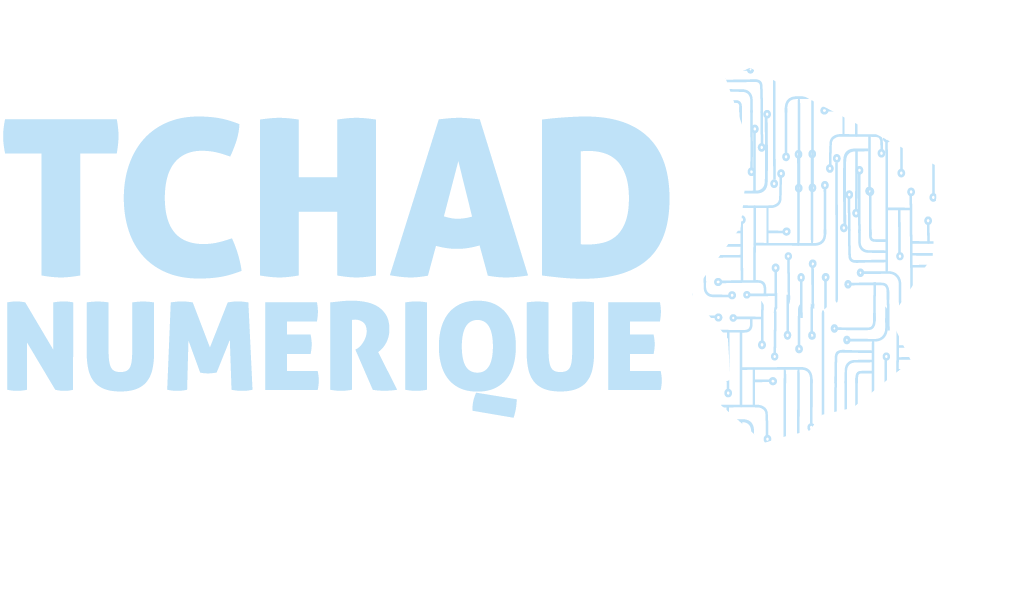 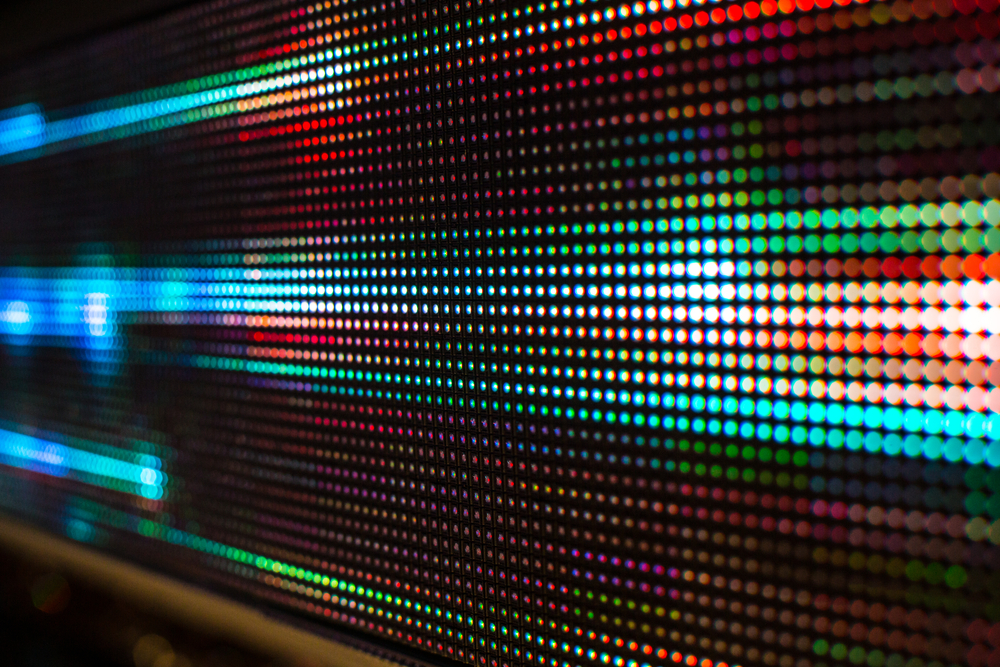 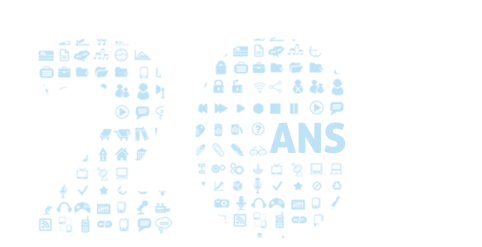 APRES LA RESTRUCTURATION 
DES SECTEURS DES POSTES ET DES TELECOMMUNICATIONS
Bilan & Défis et Perspectives







MINISTÈRE DES POSTES, DES NOUVELLES TECHNOLOGIES DE L’INFORMATION ET DE LA COMMUNICATION
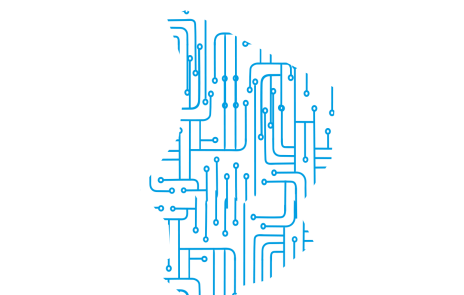 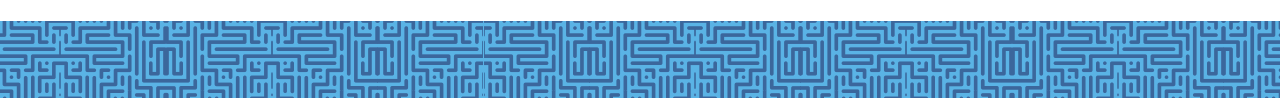 Perspectives de  développement visées
De façon générale
Construire ou rendre possible l’utilisation de la fibre optique ;
Rendre le débit de la bande passante rapide.
De façon spécifique au MFPDS
L’extension du réseau sur l’ensemble du territoire ; 
Création des antennes provinciales  SIGASPE ;
Nouvelle application permettant l’utilisation de la téléphonie mobile.
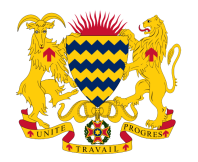 .
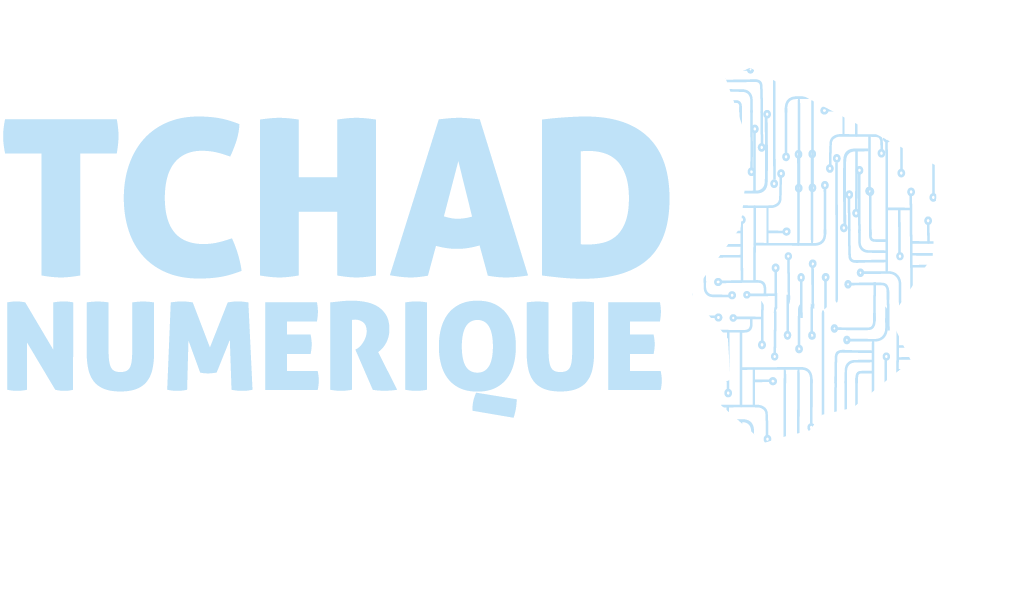 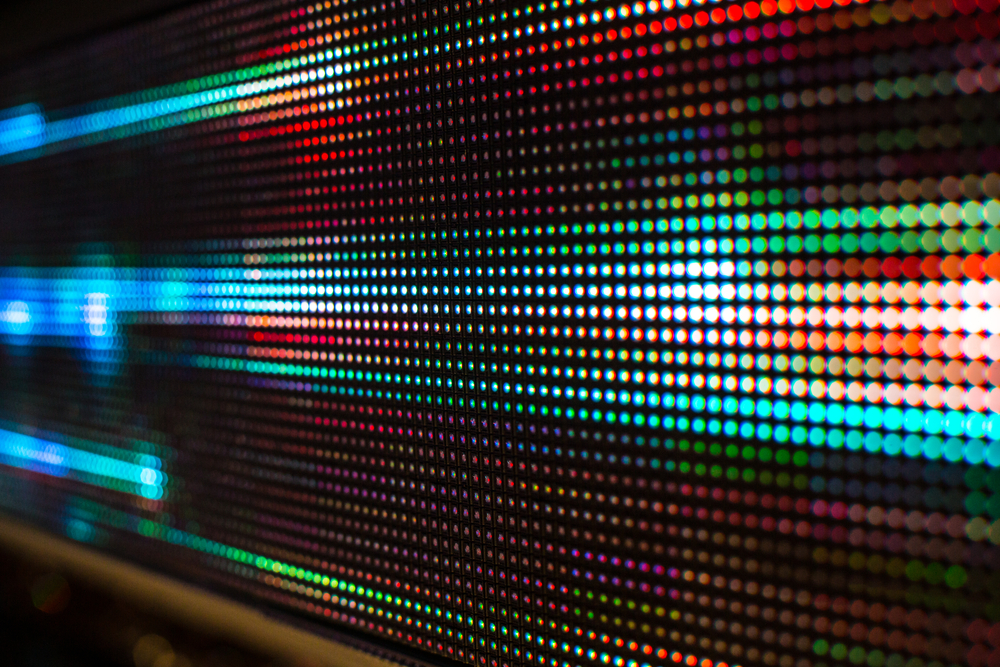 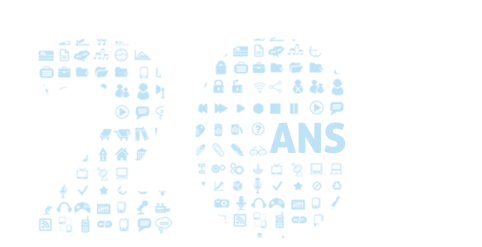 APRES LA RESTRUCTURATION 
DES SECTEURS DES POSTES ET DES TELECOMMUNICATIONS
Bilan & Défis et Perspectives







MINISTÈRE DES POSTES, DES NOUVELLES TECHNOLOGIES DE L’INFORMATION ET DE LA COMMUNICATION
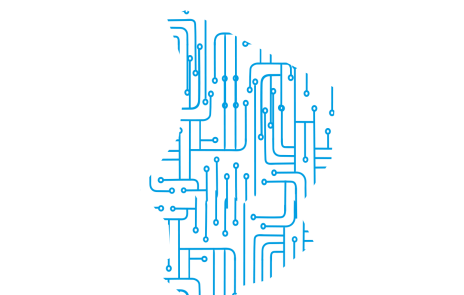 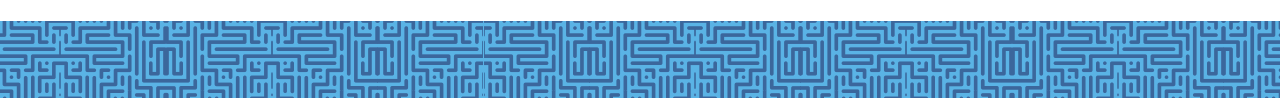 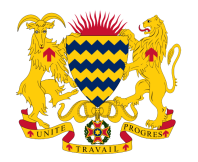 CONCLUSION
Les TIC rendent possible un management des Ressources Humaines anticipateur, flexible, qualitatif et personnalisé. 
Les TIC en tant qu’outil de traitement et de circulation de l’information formalisée participent à la mise en place d’une meilleure coordination entre les différentes unités de l’organisation et contribuent ainsi à la performance de l’organisation..
 
Les TIC concourent par ailleurs à modifier la perception des salariés sur leurs conditions de travail. 
 TIC peuvent également transformer la teneur et l’organisation du travail du salarié et avoir, par ce biais, un effet indirect sur la satisfaction. Elles peuvent, par exemple, donner aux salariés plus d’autonomie et de flexibilité dans le travail sachant que ces éléments peuvent être des sources de satisfaction
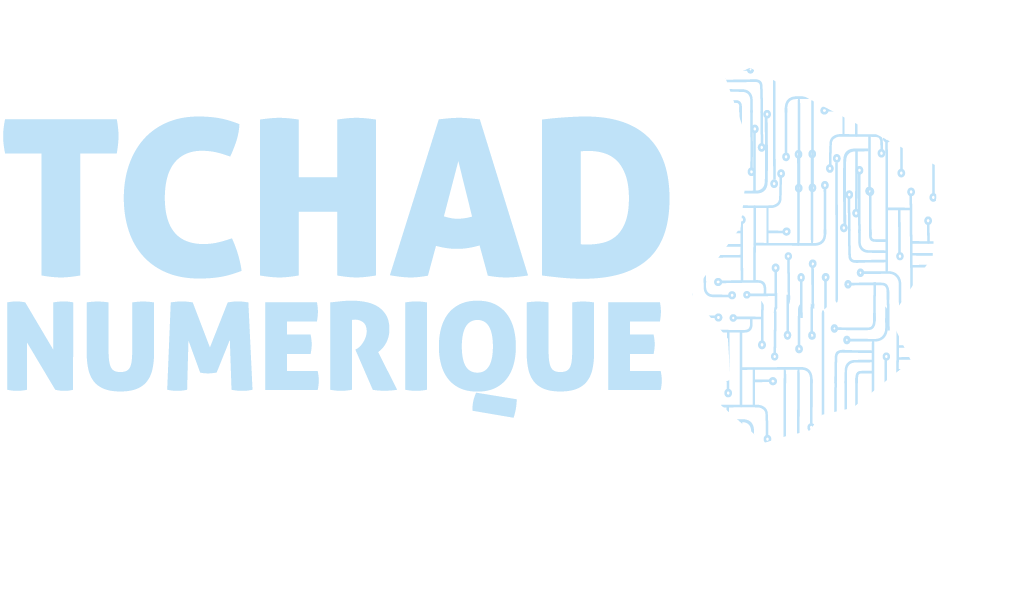 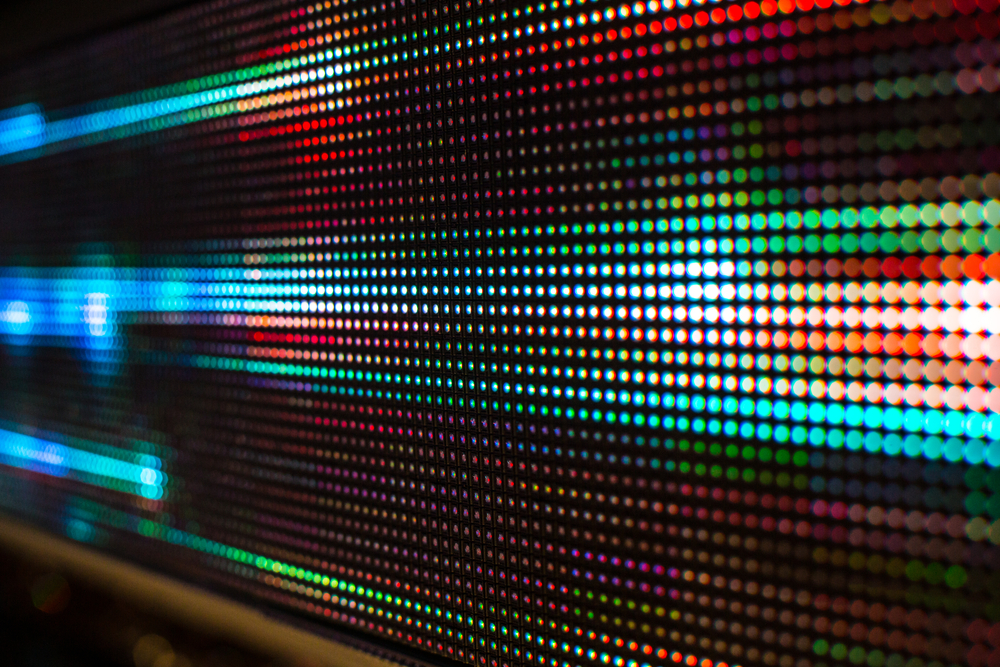 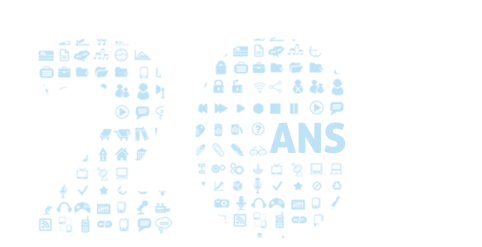 APRES LA RESTRUCTURATION 
DES SECTEURS DES POSTES ET DES TELECOMMUNICATIONS
Bilan & Défis et Perspectives







MINISTÈRE DES POSTES, DES NOUVELLES TECHNOLOGIES DE L’INFORMATION ET DE LA COMMUNICATION
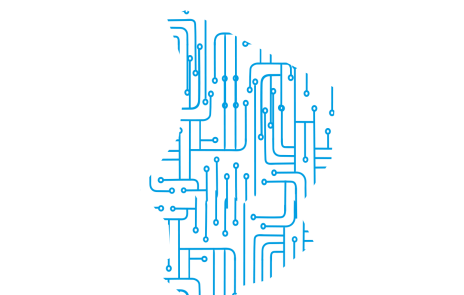 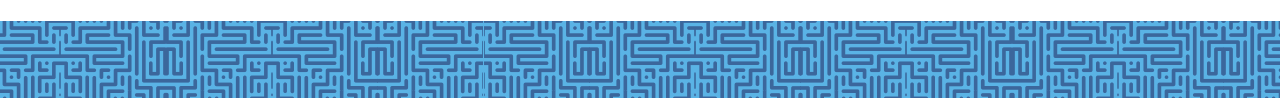 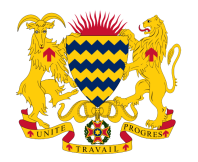 MERCI POUR VOTRE AIMABLE ATTENTION

Foutsou Ngafouta
Administrateur civil
Master II en GRH, CRADAT (Centre Régional Africain D’Administration du Travail), Yaoundé-Cameroun
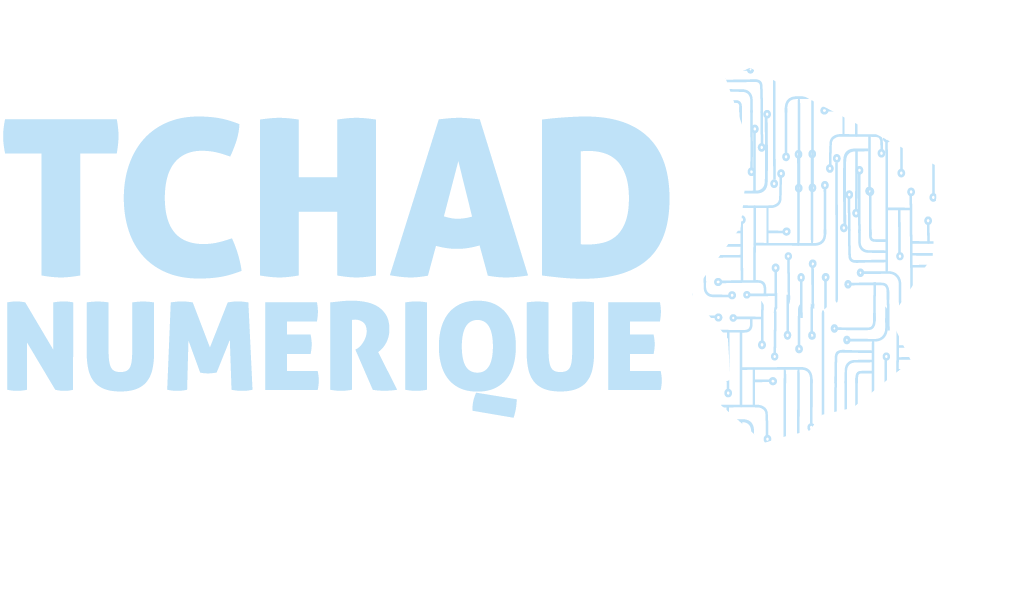 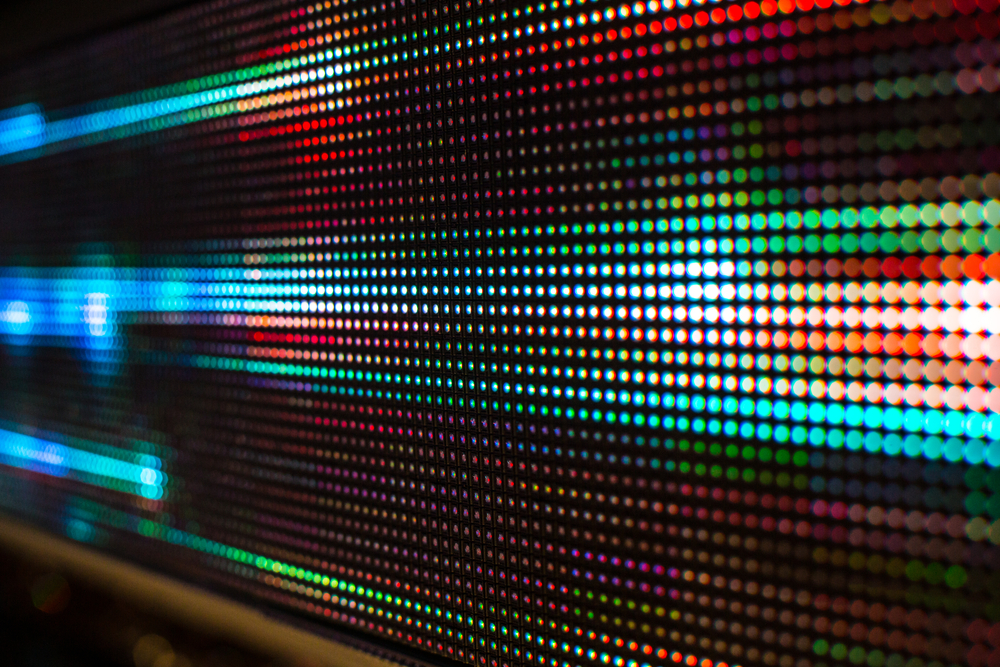 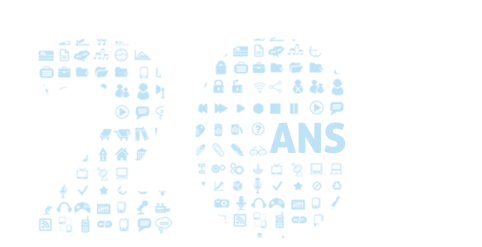 APRES LA RESTRUCTURATION 
DES SECTEURS DES POSTES ET DES TELECOMMUNICATIONS
Bilan & Défis et Perspectives







MINISTÈRE DES POSTES, DES NOUVELLES TECHNOLOGIES DE L’INFORMATION ET DE LA COMMUNICATION
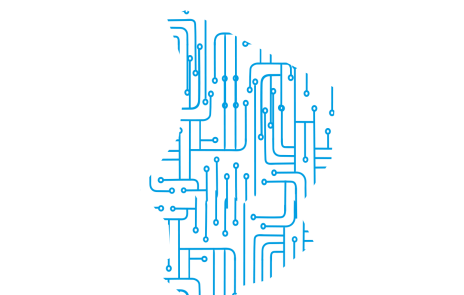 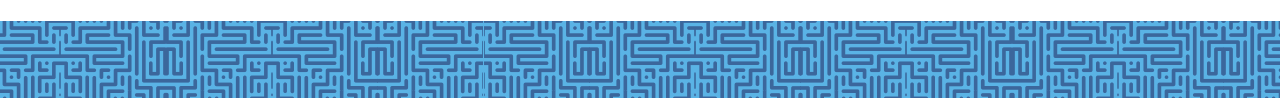